Parallel Sampling via Counting
Ruiquan Gao
Stanford University
based on joint work with
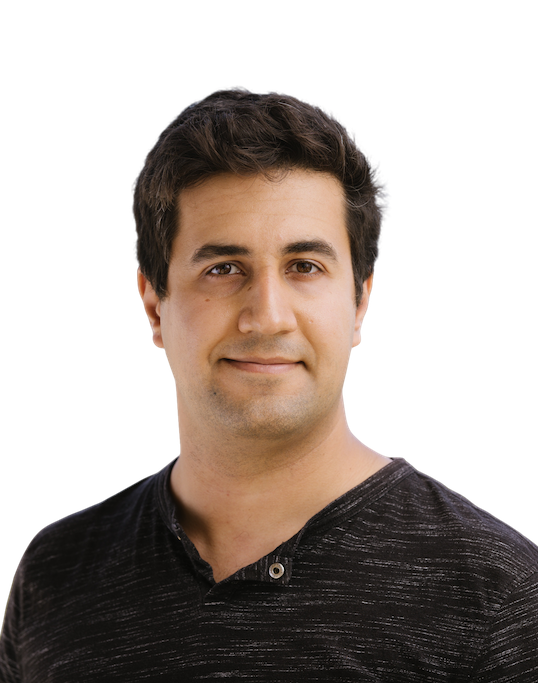 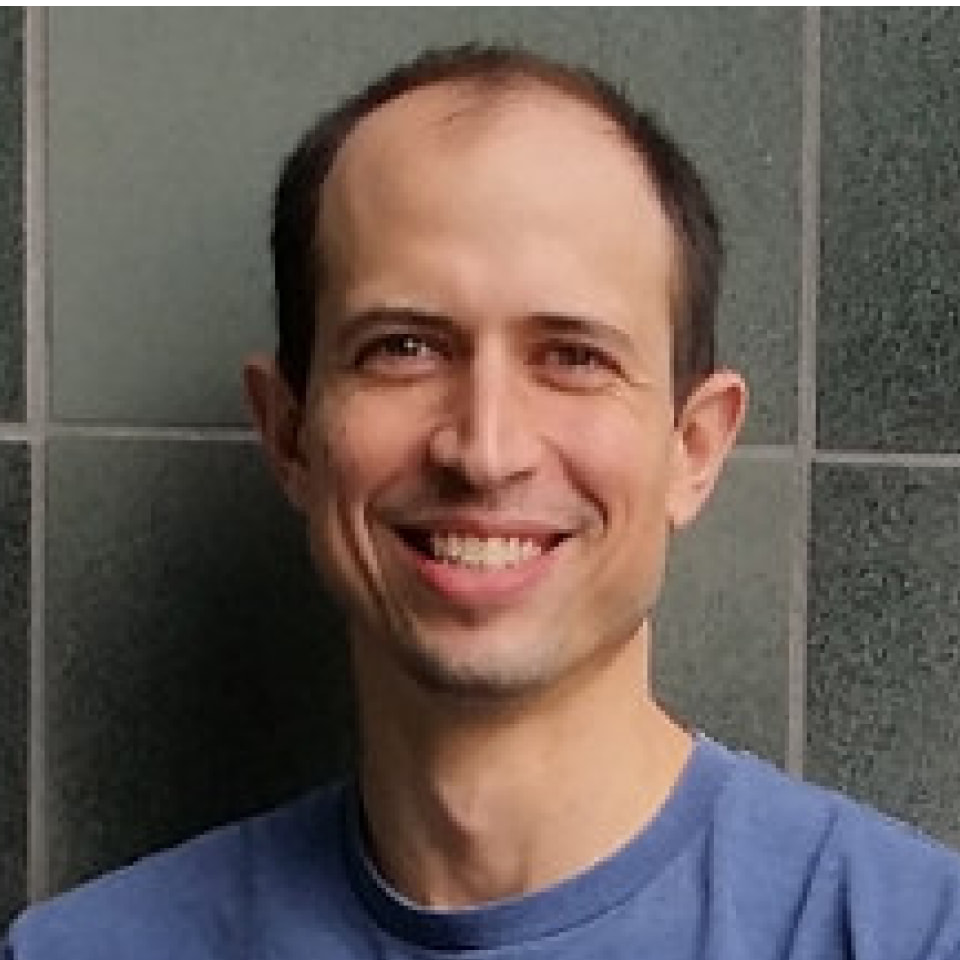 Nima Anari              Aviad Rubinstein
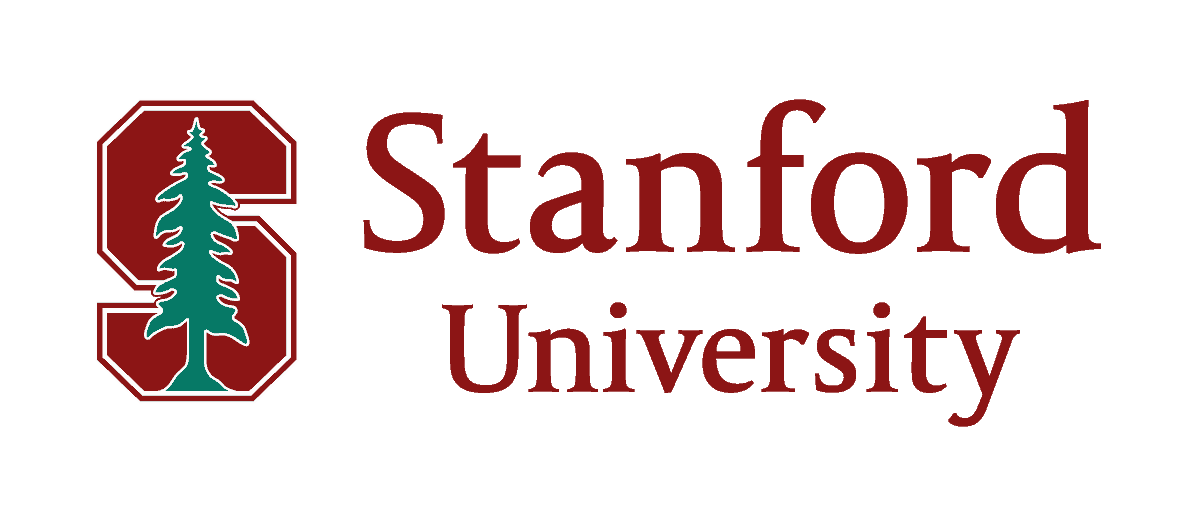 (many parts of the slide credited to Nima Anari)
Sampling from Huge Distributions
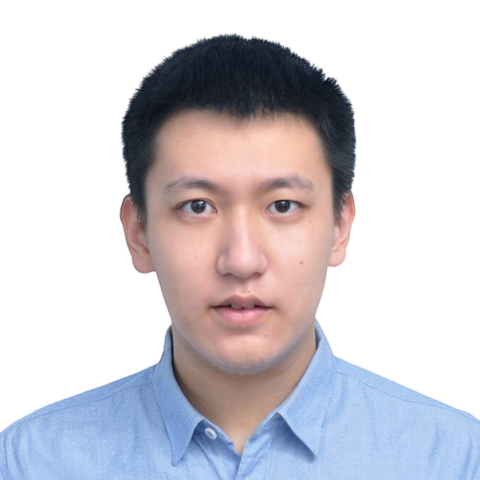 Generate a random dog
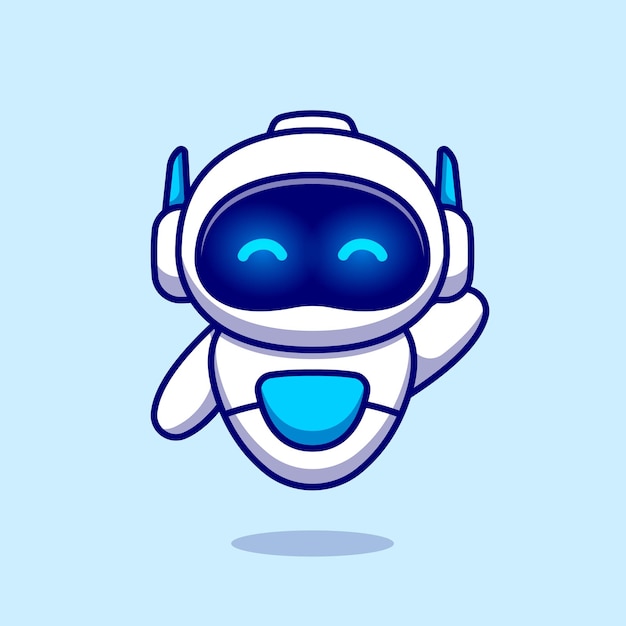 (photos generated by DALL·E)
Counting and Sampling
Sampling via Counting Oracles
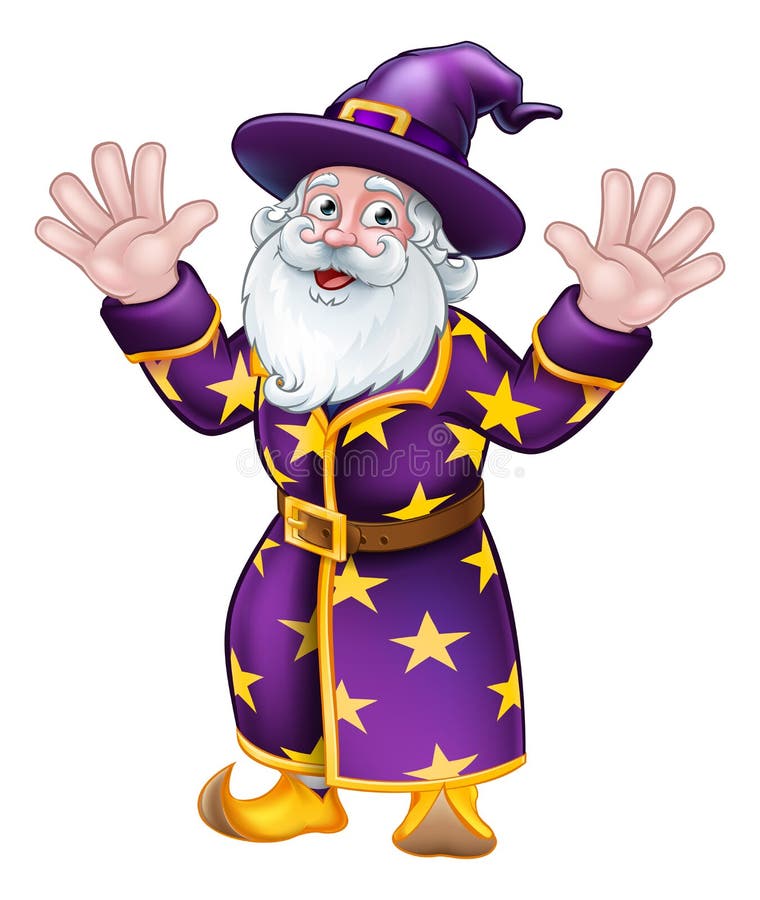 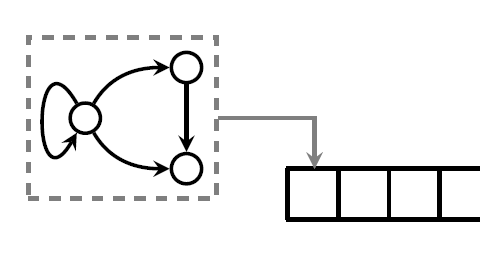 Algorithm
Oracle
Parallel-Efficient Counting Oracles
Determinant/Pfaffian-based counting:
Linear algebra operations are in NC [Csanky’75]





With other deterministic (approximate) counting techniques:
Correlation decay
Barvinok’s method
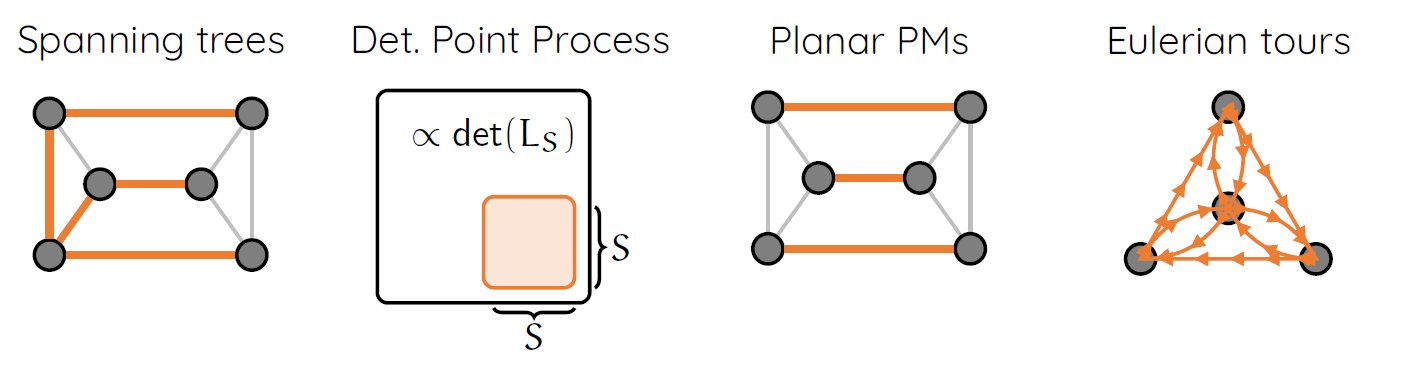 In Practice
Autoregressive model
Speculative decoding [Chen et al.’23, Leviathan-Kalman-Matias’23] 
Diffusion model 
Parallelized denoising diffusion [Shih et al.’23]
Any-order autoregressive model
Closely related to many popular modern neural networks [Shih-Sadigh-Ermon’22]
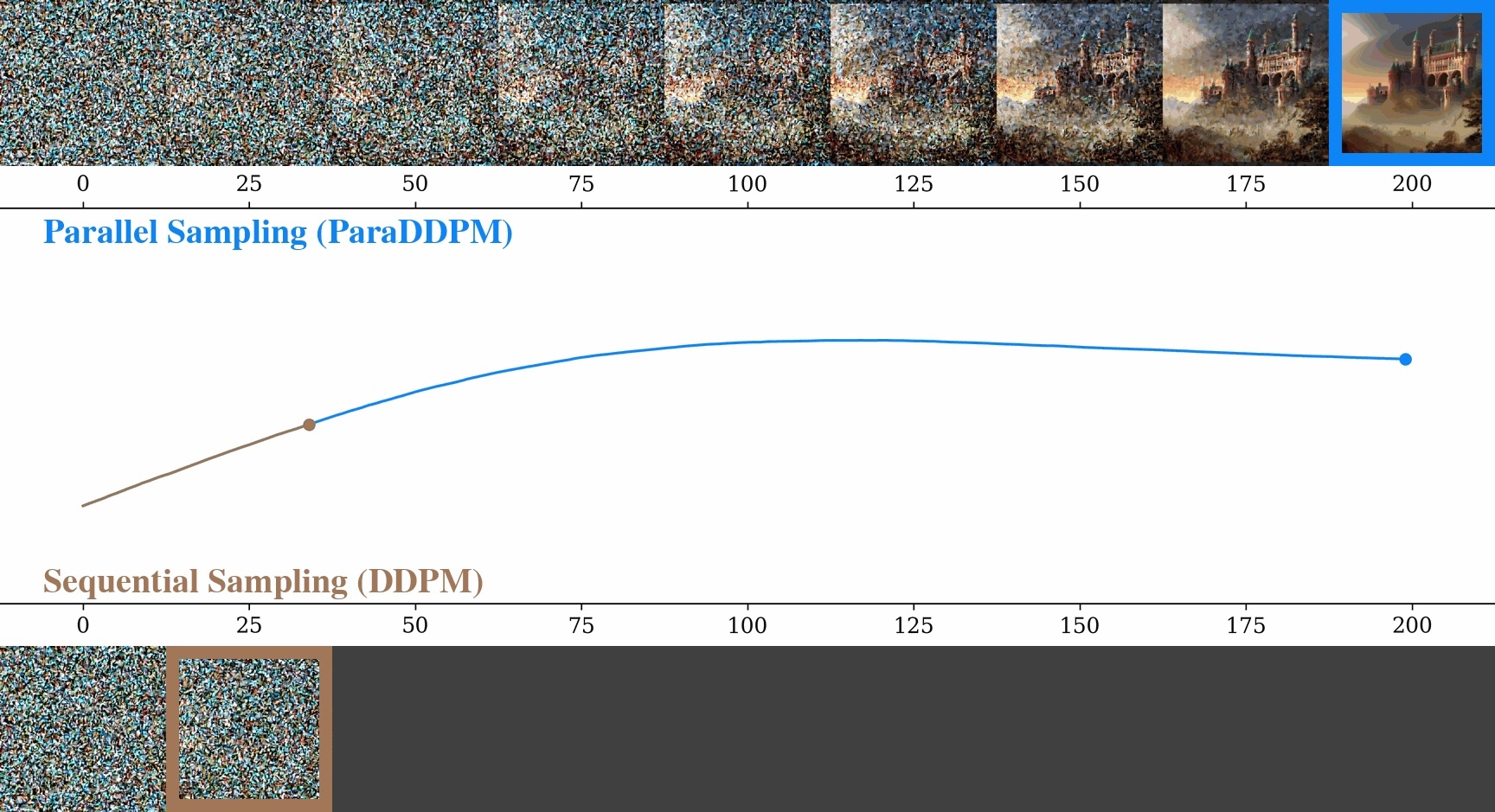 Our results
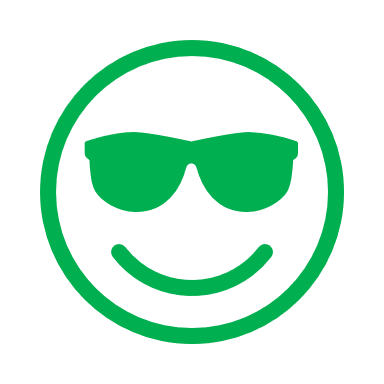 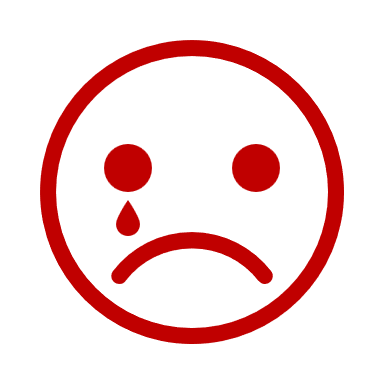 Related Works
Sublinear Upper Bound
Attempt 1
Attempt 1
new samples
verification
Attempt 2 – Our algorithm
new samples
verification
Attempt 2 – Our algorithm
Small neural networks
new samples
Trained large neural networks
verification
Fun Fact: a similar-looking algorithm, speculative decoding, has been considered by practical AI researchers
Round Complexity
Pinning Lemma
Putting Everything Together
Polynomial Lower Bound
Construction Overview
Conclusions
Open Problems
Parallel reduction of sampling to counting with polynomial speedups.
And, a polynomial speedup is the best we have in general
Thank you!
Questions are welcomed!